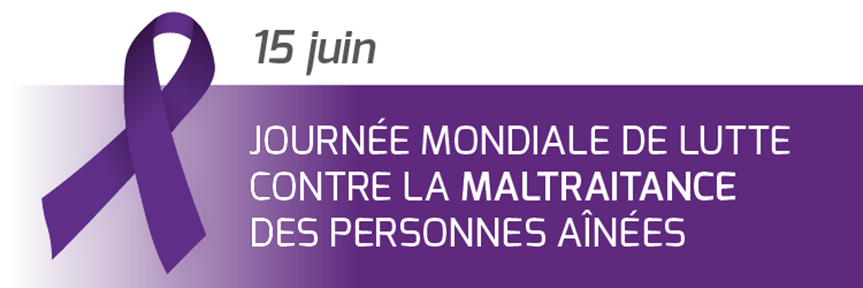 Webinaire Âgisme et fraude en temps de pandémie
Bienvenue à tous!
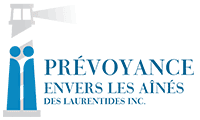 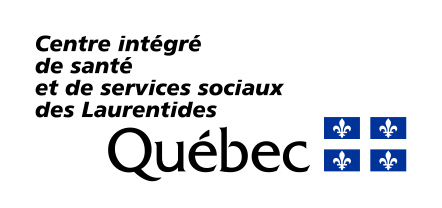 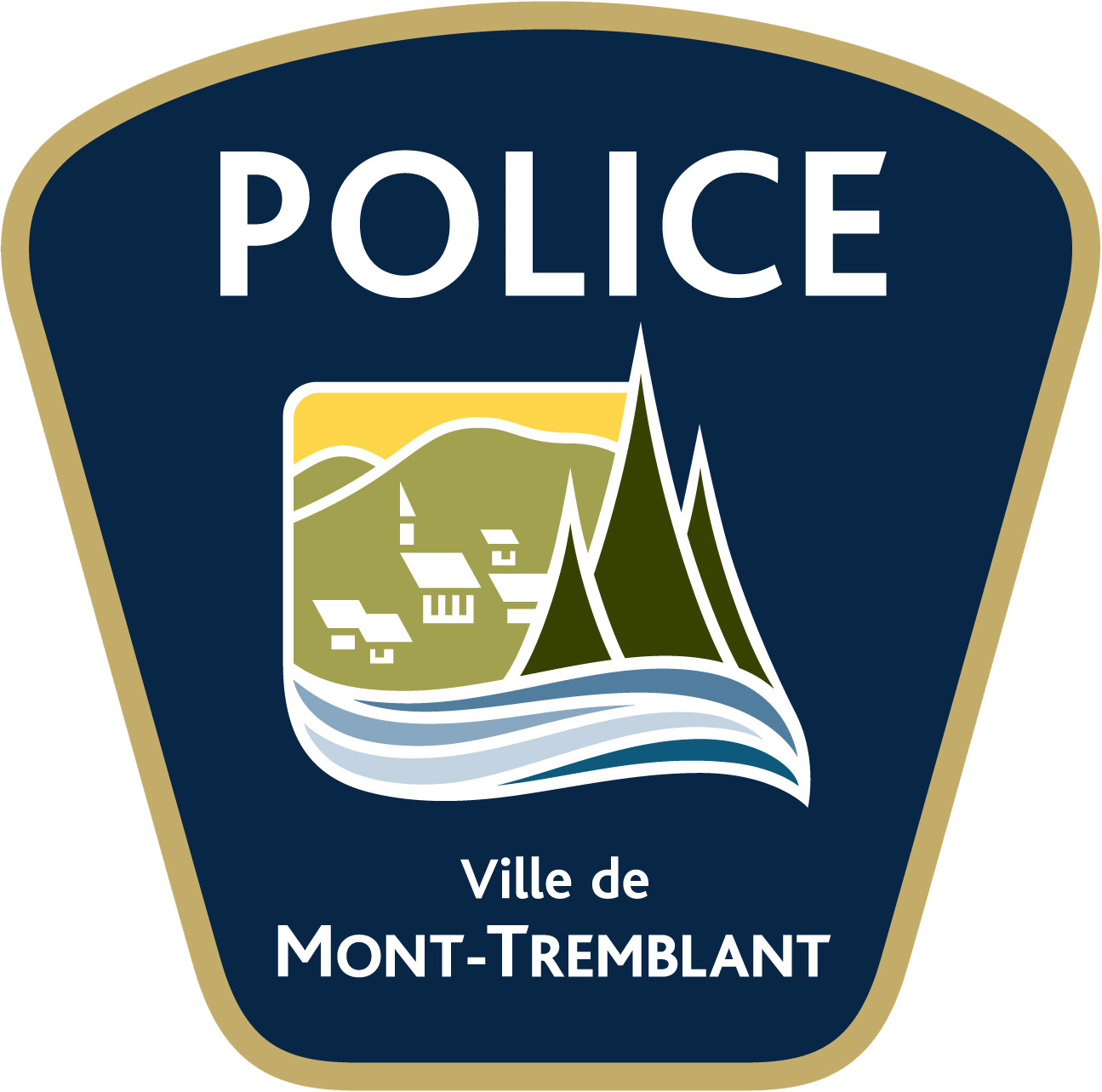 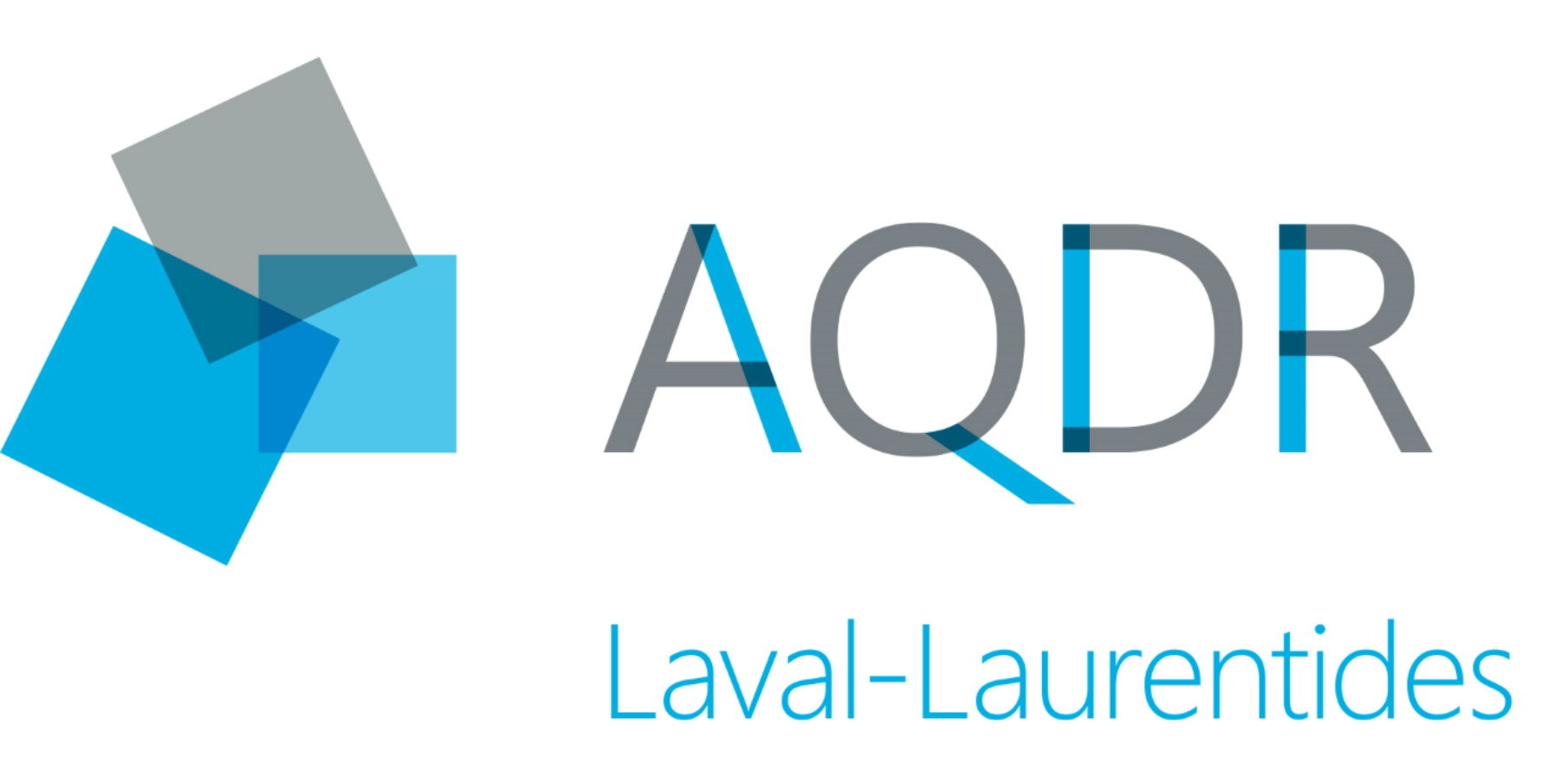 Saviez-vous que ?
1 personne âgée sur 6 a été victime de maltraitance dans son environnement au cours de l'année dernière 
2 membres du personnel sur 3 reconnaissent avoir commis un acte de maltraitance au cours de l’année écoulée.
Graves traumatismes physiques et conséquences psychologiques à long terme.
60 ans et plus dans le monde: 
    900 millions en 2015 ► 2 milliards en 2050.
Source : OMS - juin 2018
Types de maltraitance:- Maltraitance physique- Maltraitance psychologique- Maltraitance sexuelle- Maltraitance organisationnelle- Violation des droits- Maltraitance matérielle ou financière- Âgisme
Taux de prévalence de la maltraitance chez les aînés vivant à domicile
Ligne Aide Abus Aînés APPELS TRAITÉS DANS LE CONTEXTE DE LA PANDÉMIE COVID-19
8.43% des appels traités à la Ligne Aide Abus Aînés provenaient de la région des Laurentides. 

Identité des appelants pour des situations de maltraitance 
Aînés en situation de maltraitance : 48.98% (38.33% à la même période l’an dernier) 
Membres de la famille – 40.82%. 

Groupe d’âge des aînés en situation de maltraitance 
70-79 ans : 56.67%
80-89 ans : 16.67%  
60-69 ans : 13.33% 

Les 3 types de maltraitance les plus signalés : 
Violence psychologique - 27.00% 
Exploitation financière/matérielle - 24.00% 
Violation des droits de la personne - 21.00%
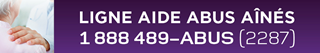 Pour signaler une fraude- Communiquez avec votre institution financière.- Signalez l’incident auprès de votre service de police local. -  Info-Crime: 514 393-1133-  Échec au crime: 1 800 711-1800- Centre antifraude du Canada: 1 888 495-8501
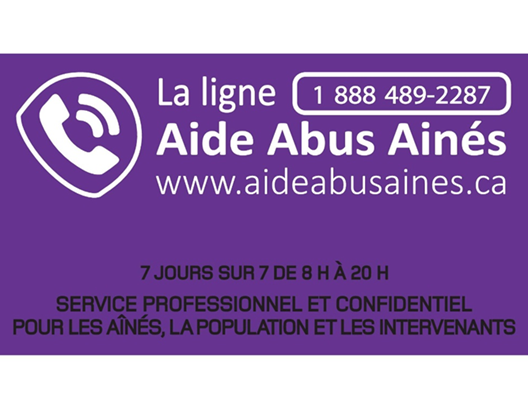 Grâce à l’implication de tous dans 			la lutte à la maltraitance, nous 			pouvons faire une différence!MERCI À TOUS!
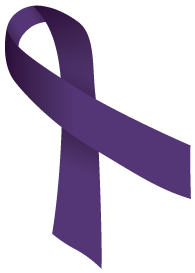